ЧТО РАСТЕТ НА ГРЯДКАХ ?
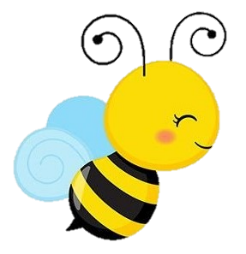 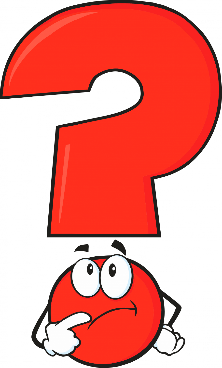 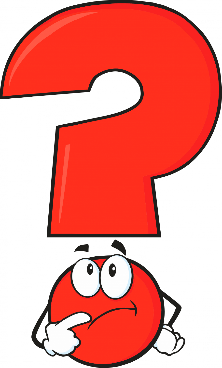 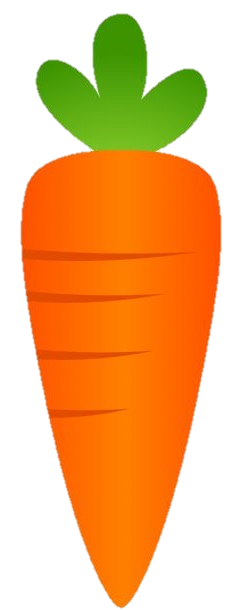 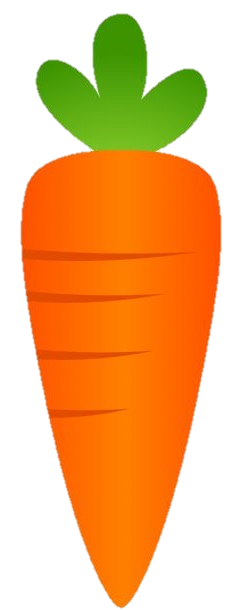 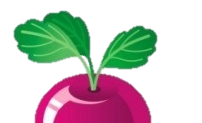 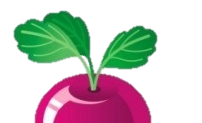 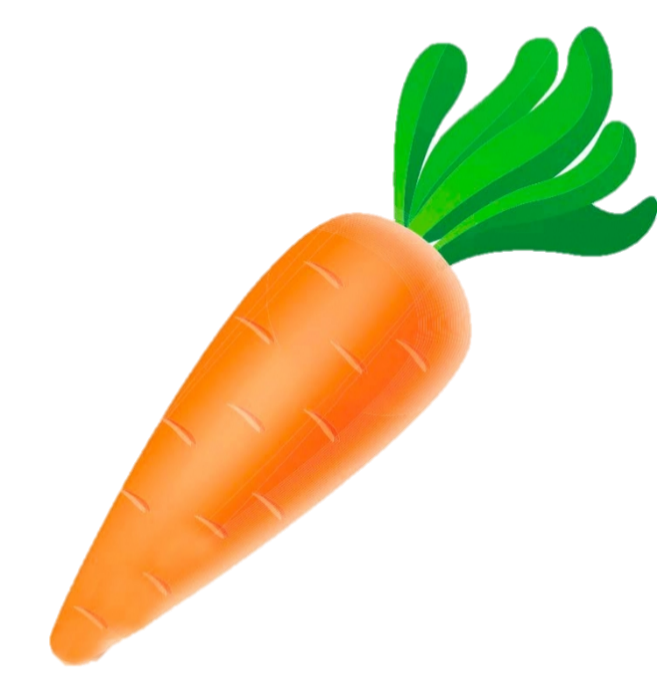 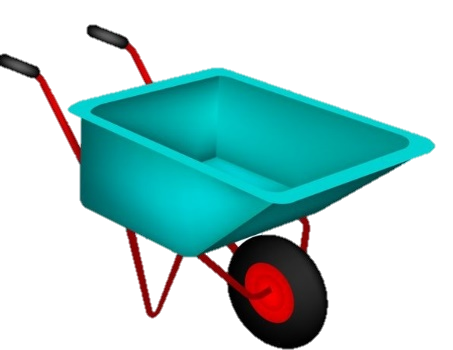 Воспитатель Садыкова Татьяна Мухаметовна
                                                                                                                                           МБДОУ «Березовский детский сад №2»,                                                                                            Березовский район, Красноярский край
ЧТО РАСТЕТ в огороде ?
1
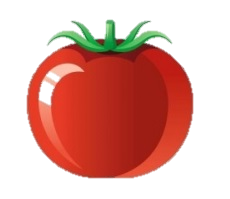 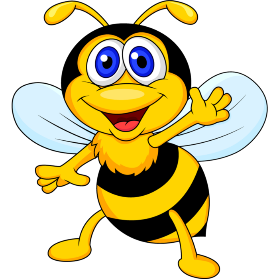 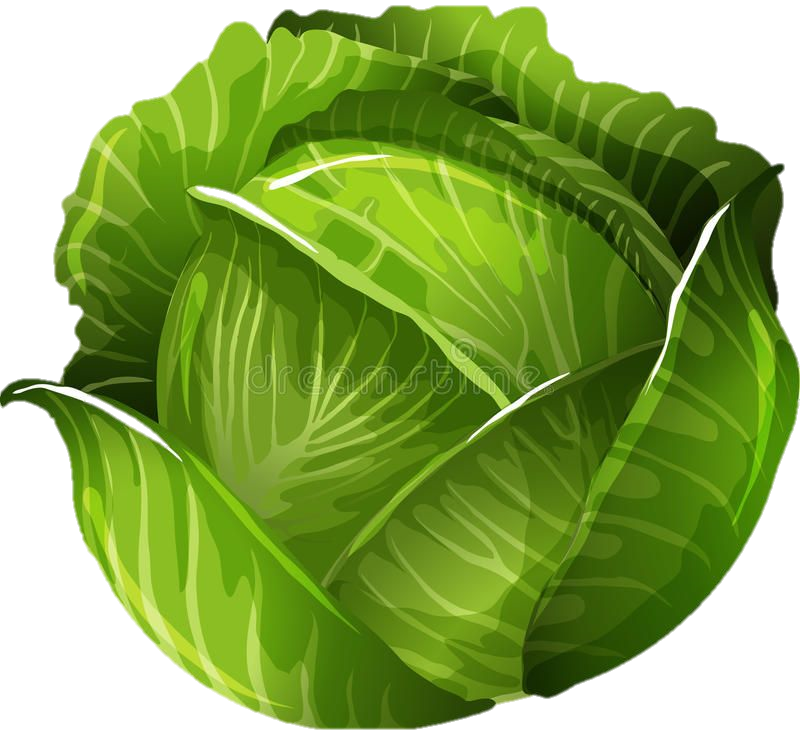 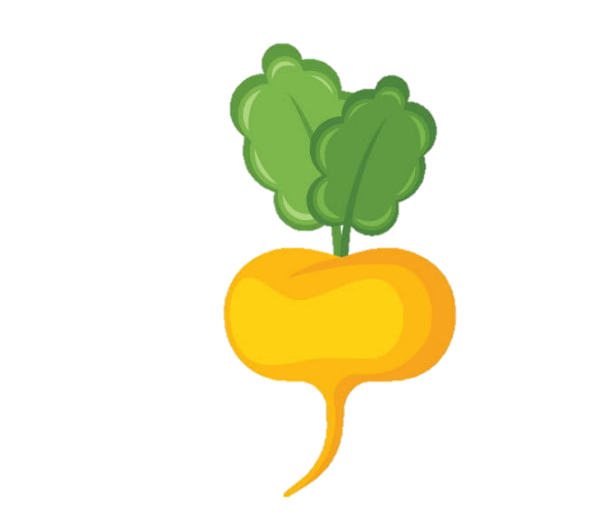 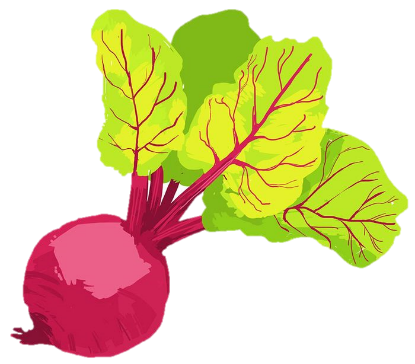 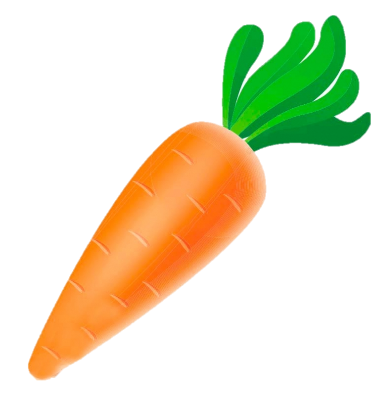 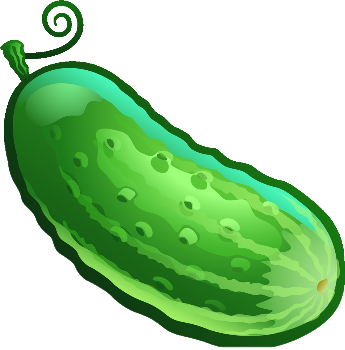 овощи
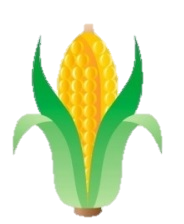 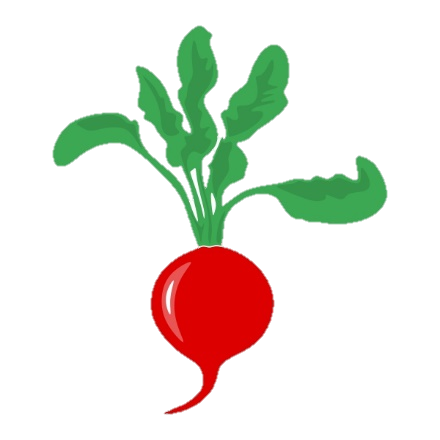 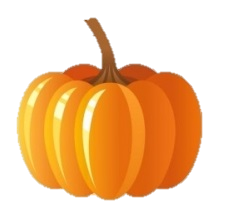 7
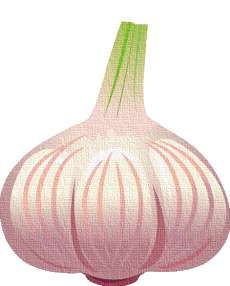 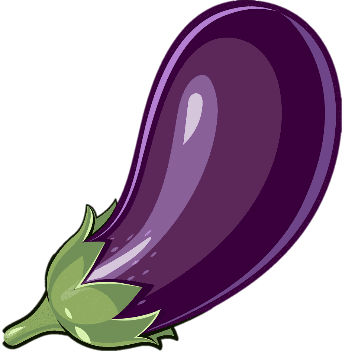 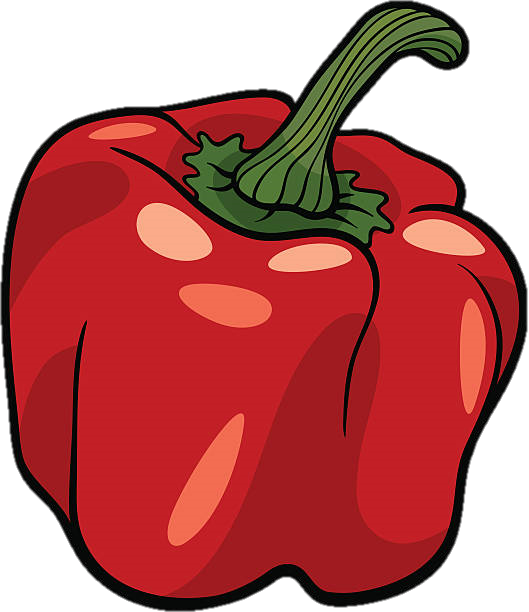 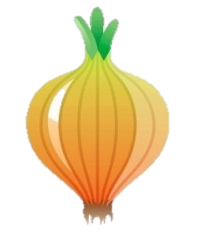 НАЗОВИ ОВОЩИ. ЧЕМ ОНИ ПОХОЖИ?
    Расположи ОВОЩИ по размеру: от большего к меньшему.
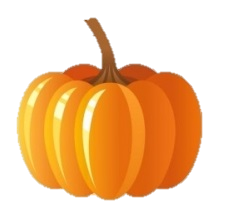 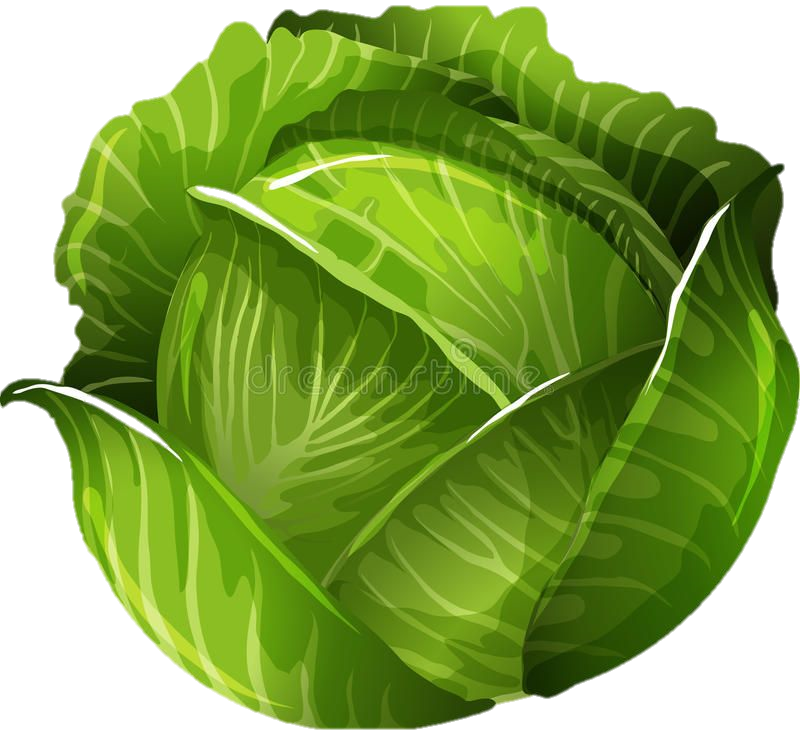 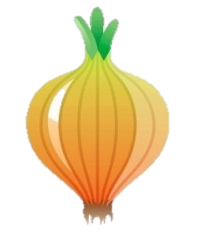 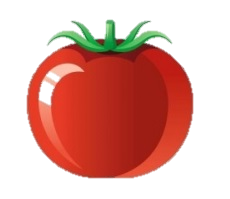 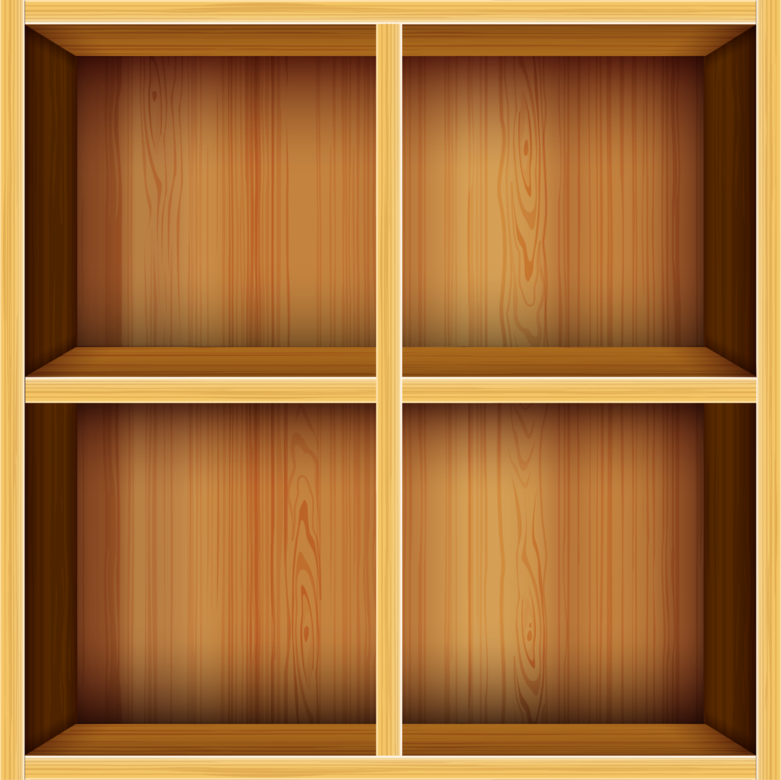 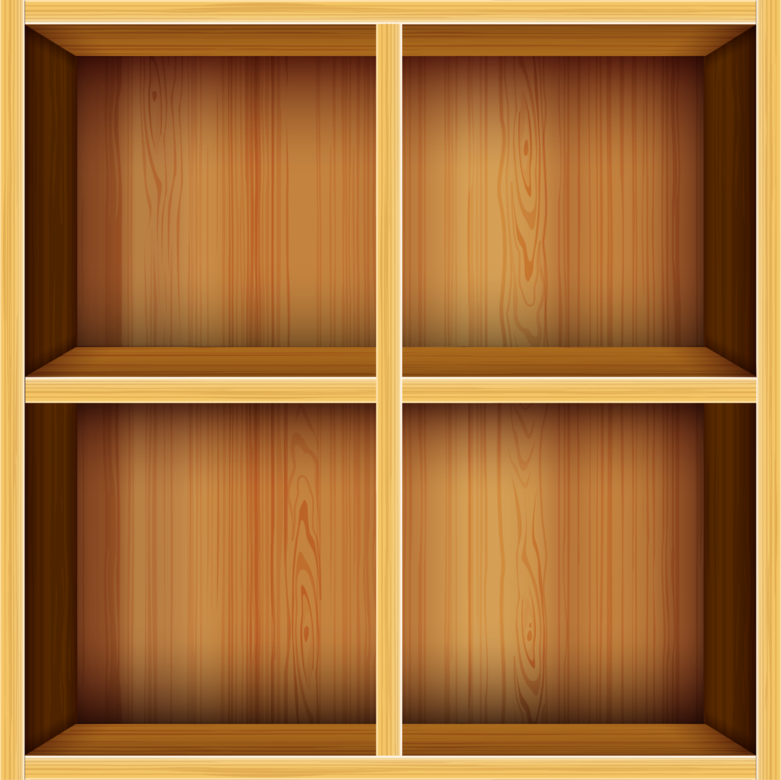 1
1
2
3
4
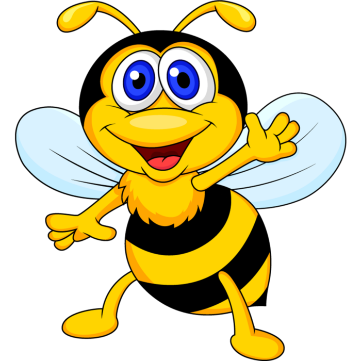 НАЗОВИ ОВОЩИ. ЧЕМ ОНИ ПОХОЖИ?
    Расположи ОВОЩИ по размеру: от меньшего к большему.
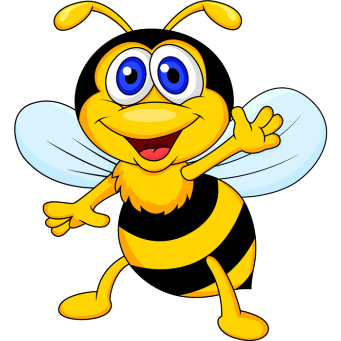 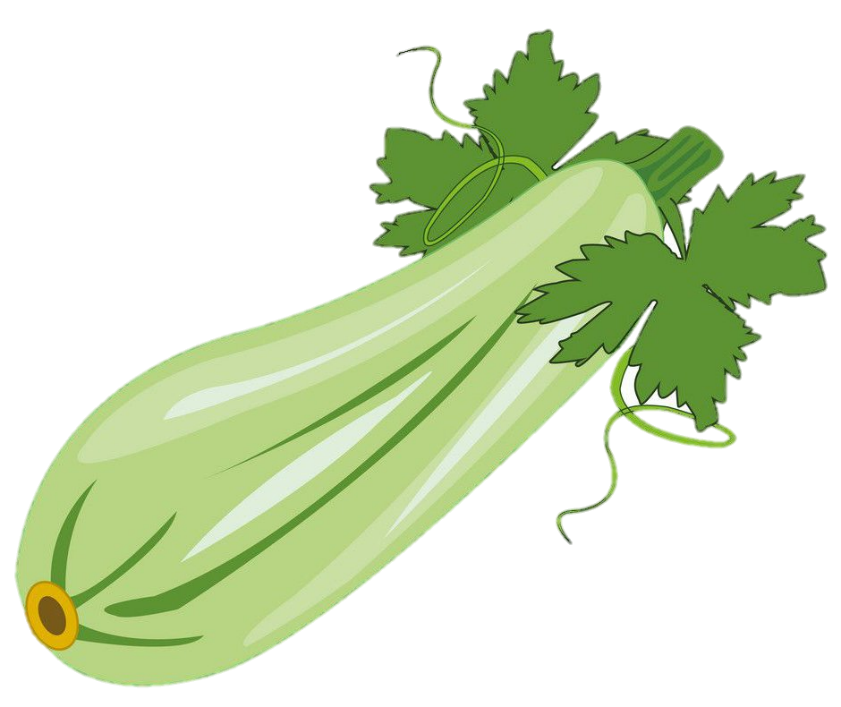 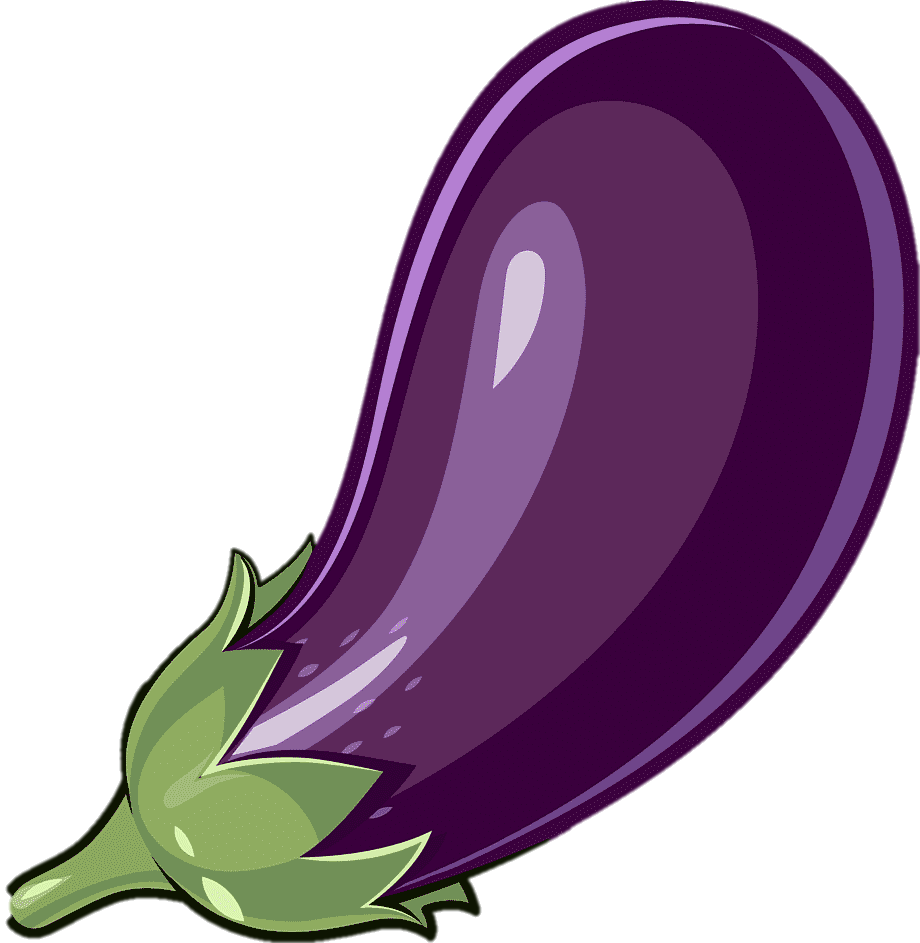 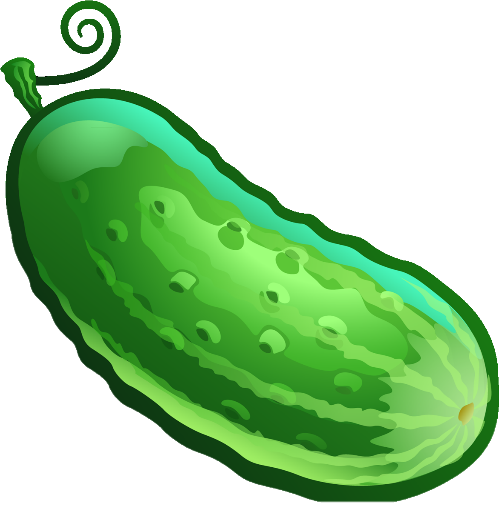 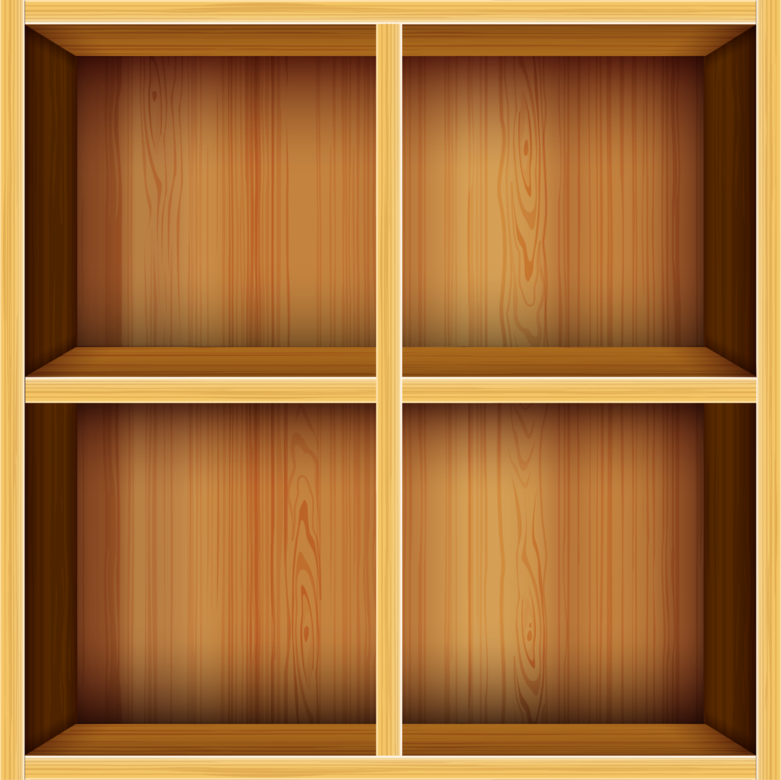 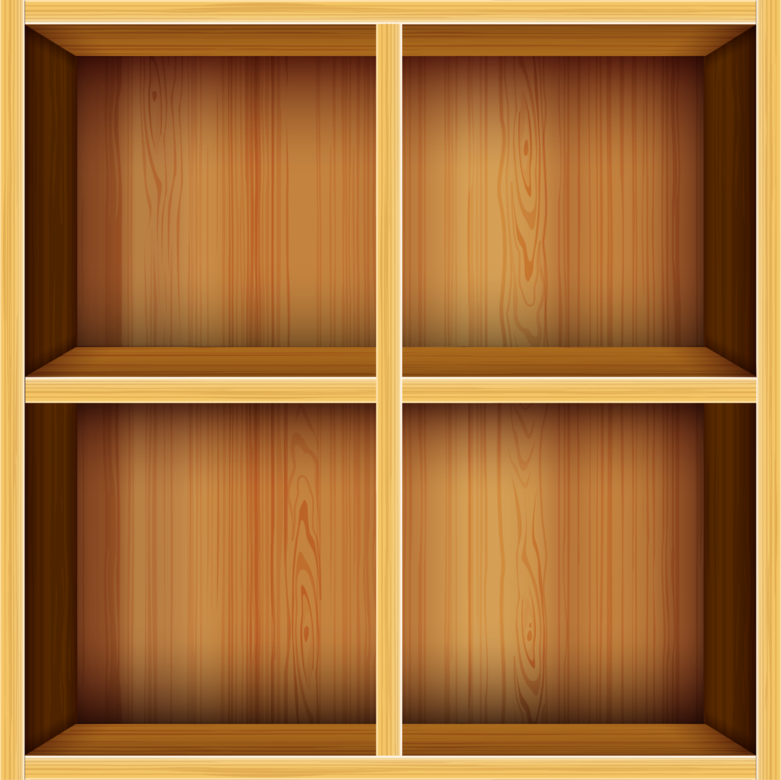 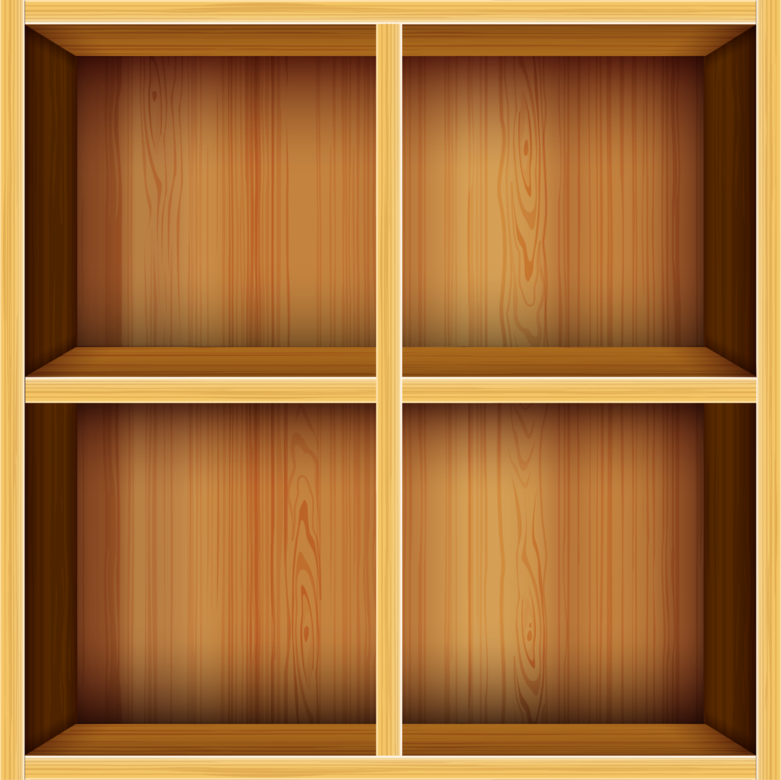 1
2
3
Эти овощи растут на поверхности земли.
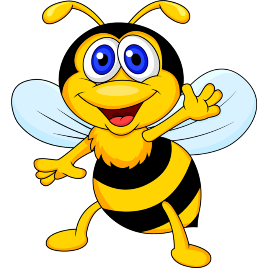 Эти овощи растут в земле.
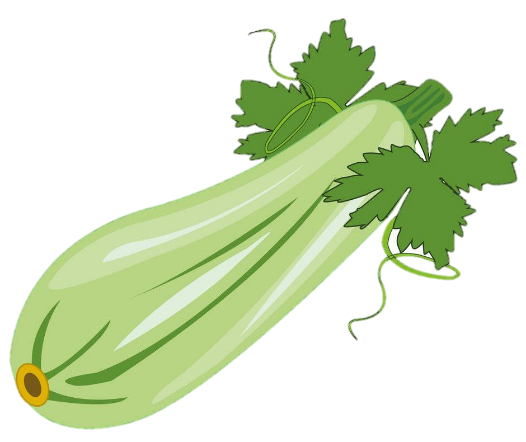 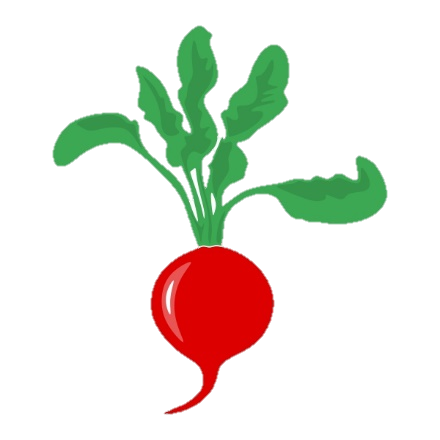 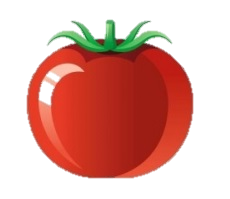 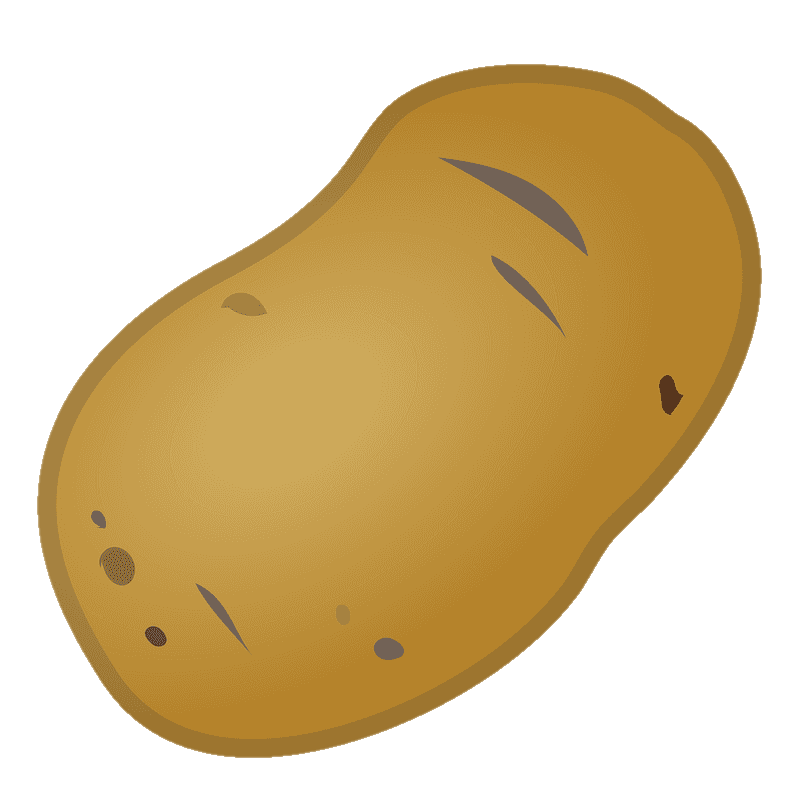 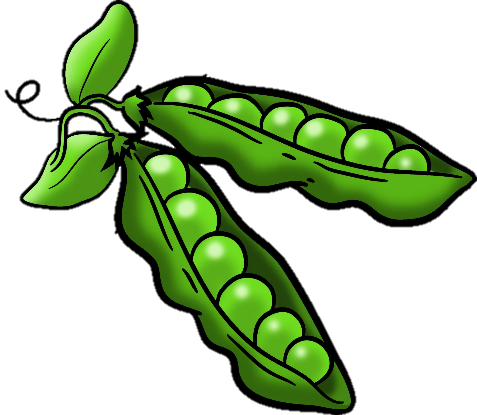 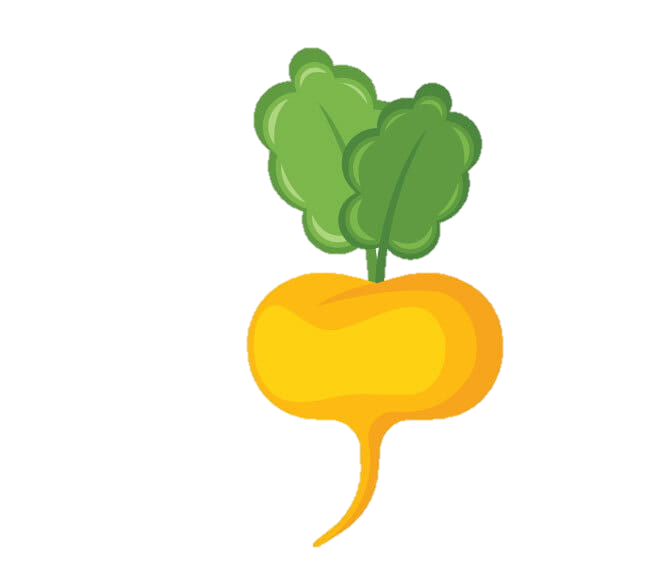 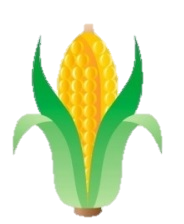 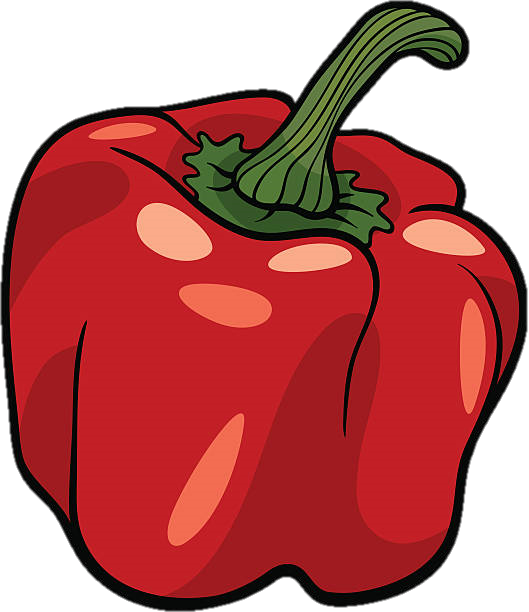 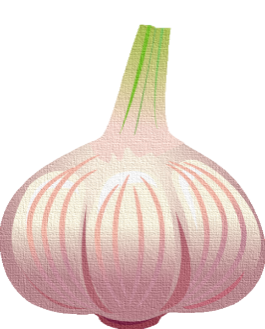 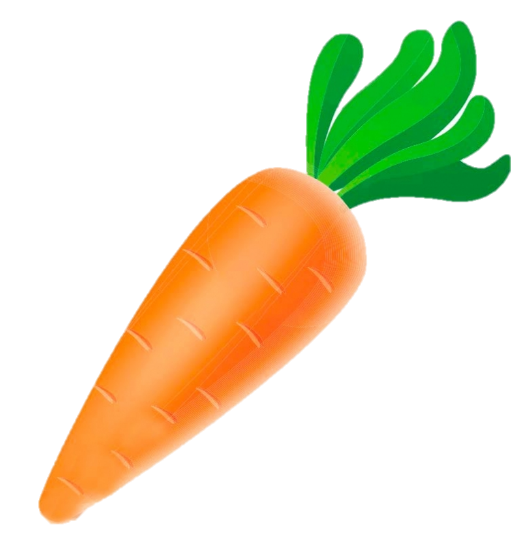 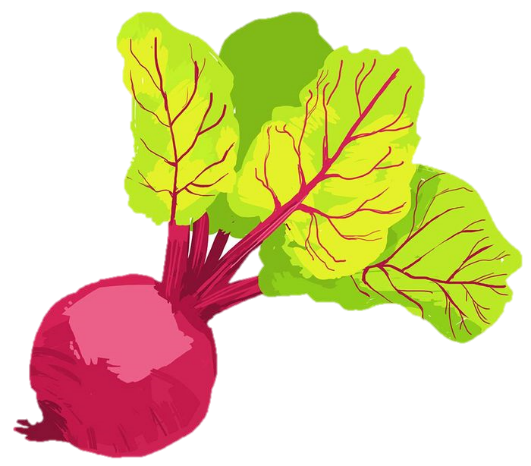 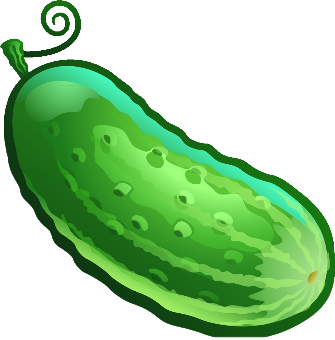 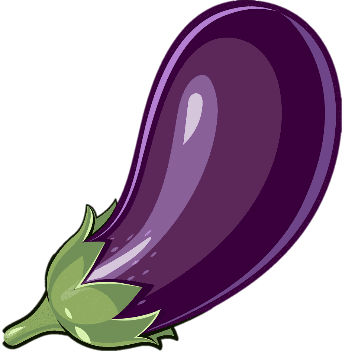 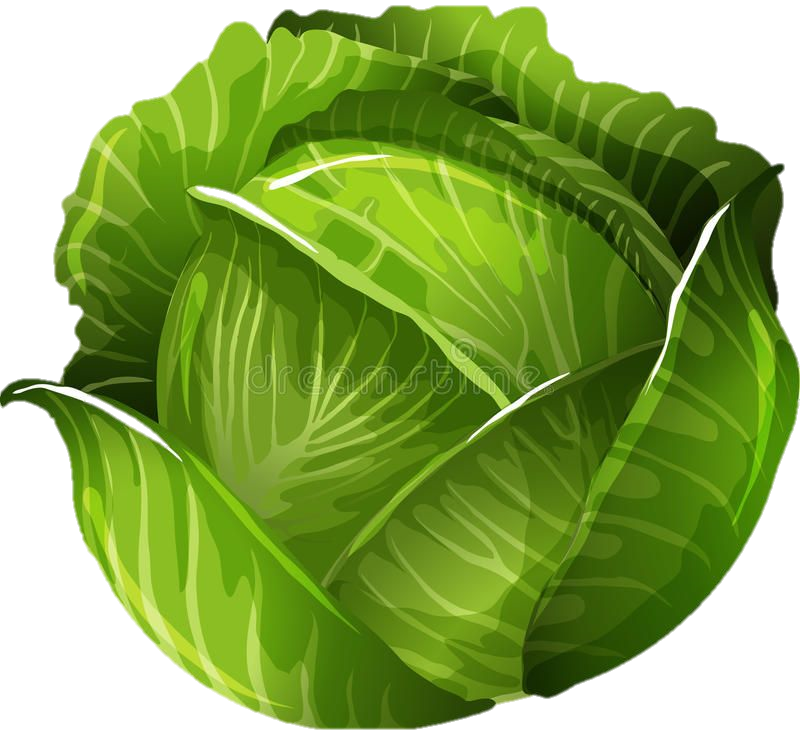 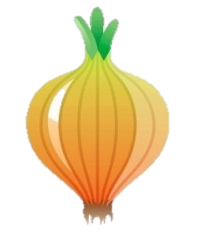 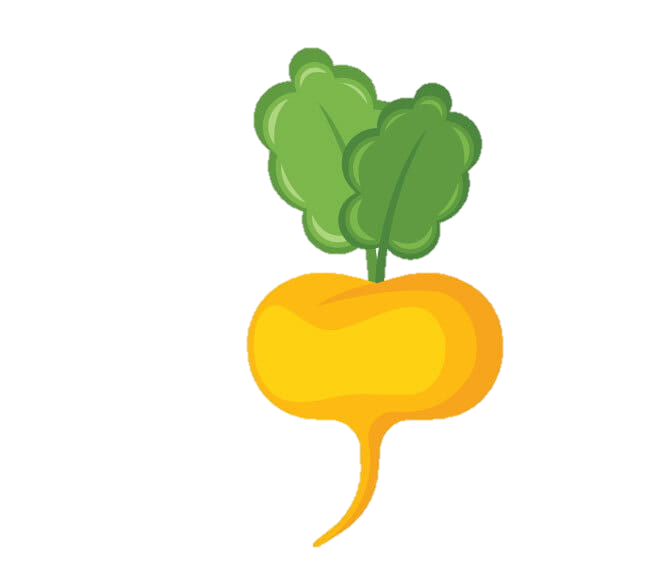 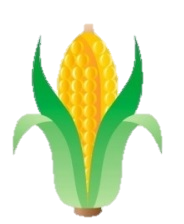 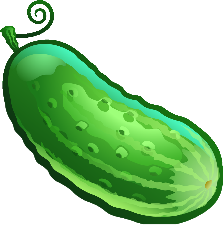 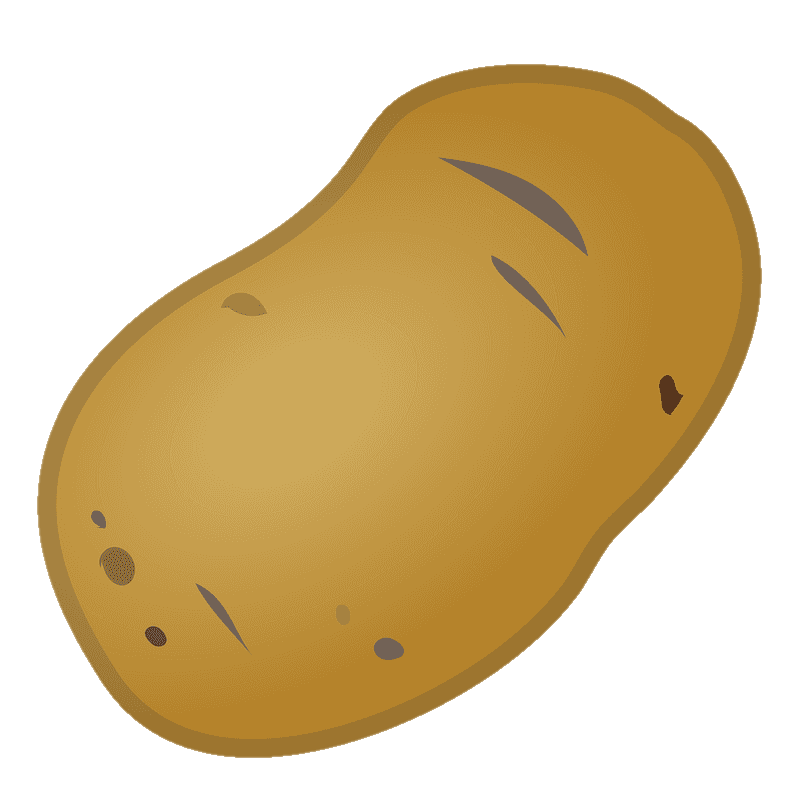 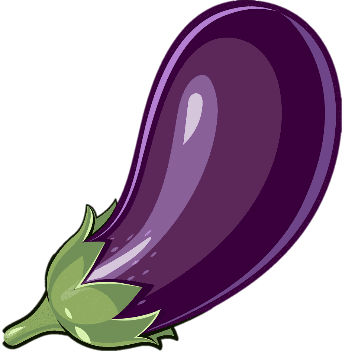 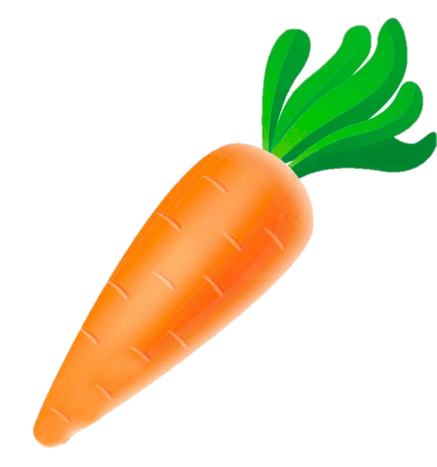 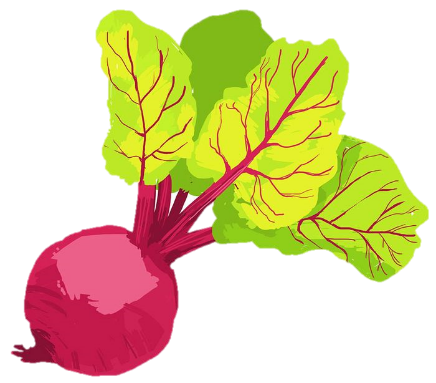 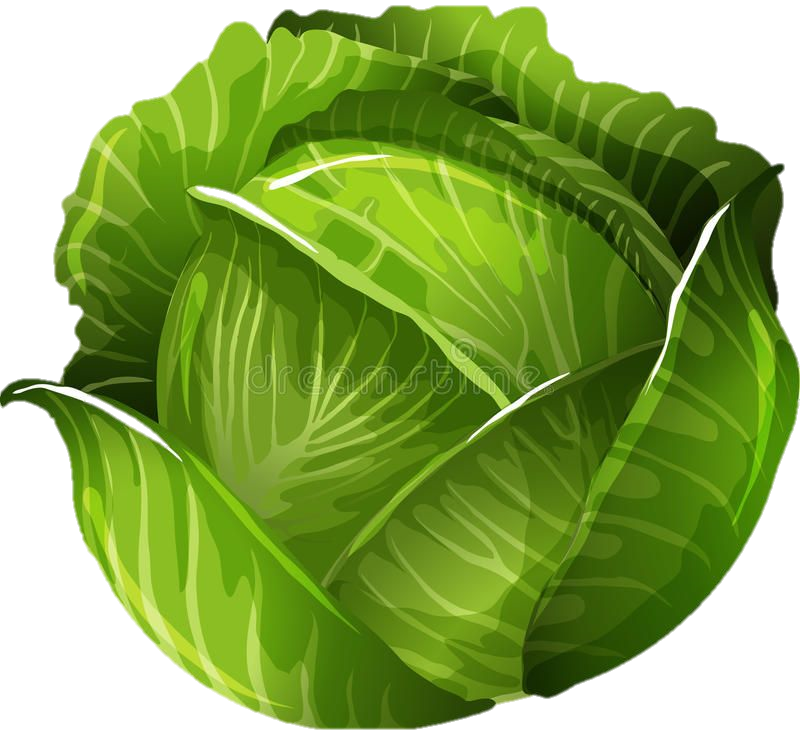 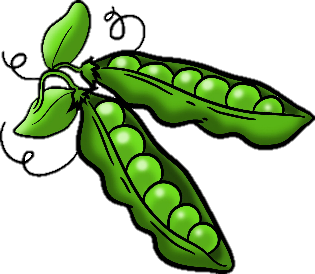 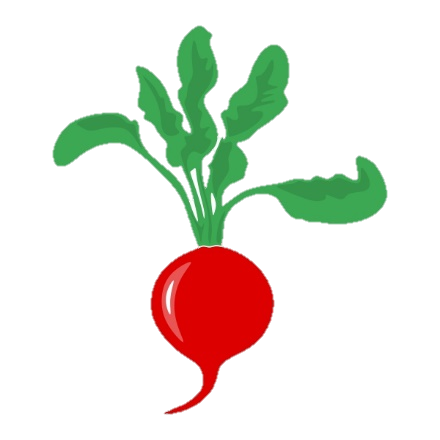 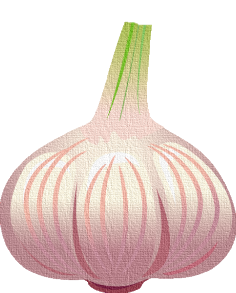 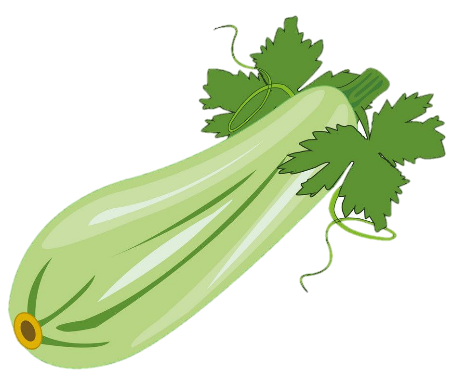 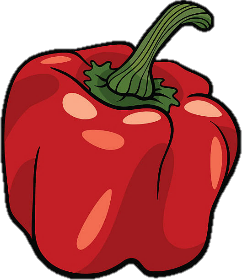 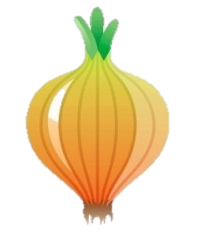 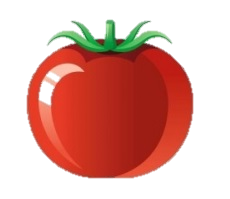 посади ТОЛЬКО ТЕ ОВОЩИ, КОТОРЫЕ РАСТУТ В ЗЕМЛЕ.
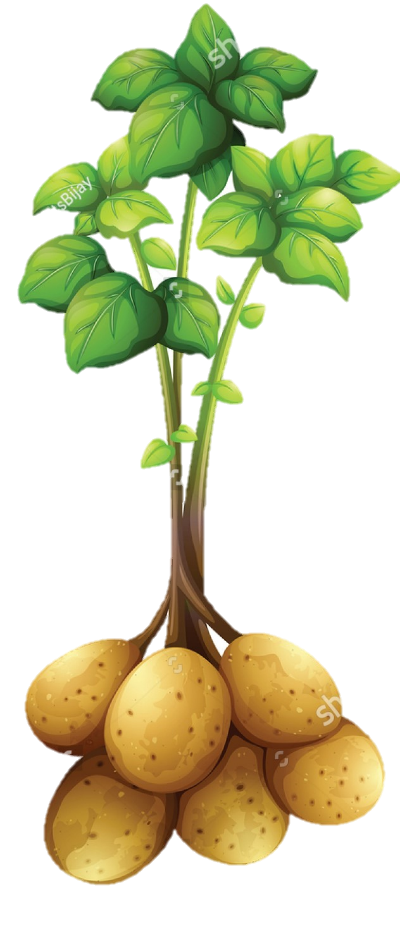 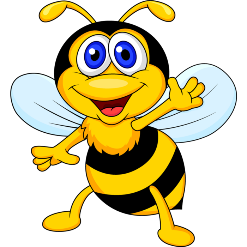 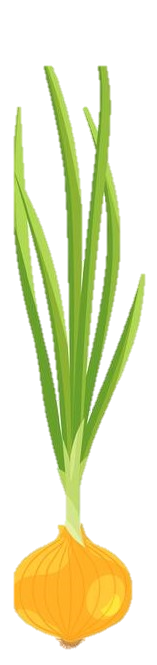 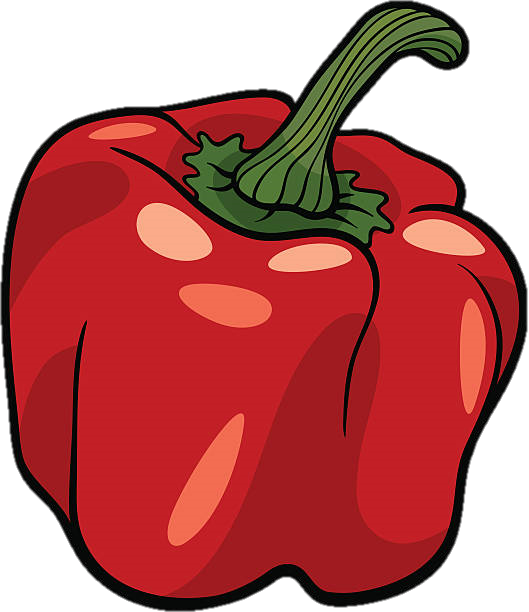 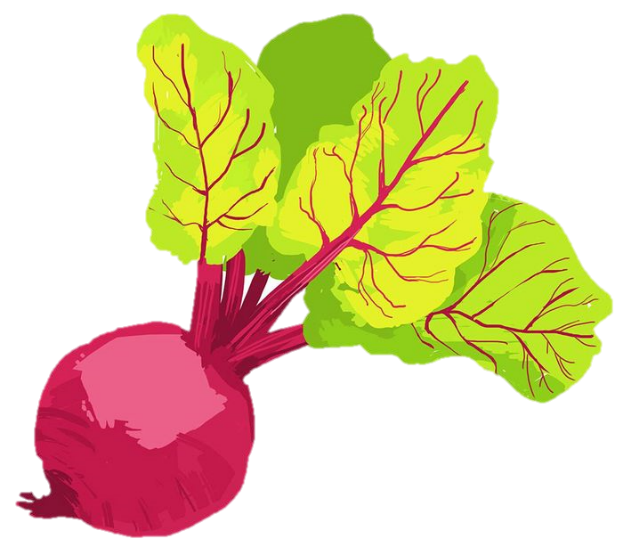 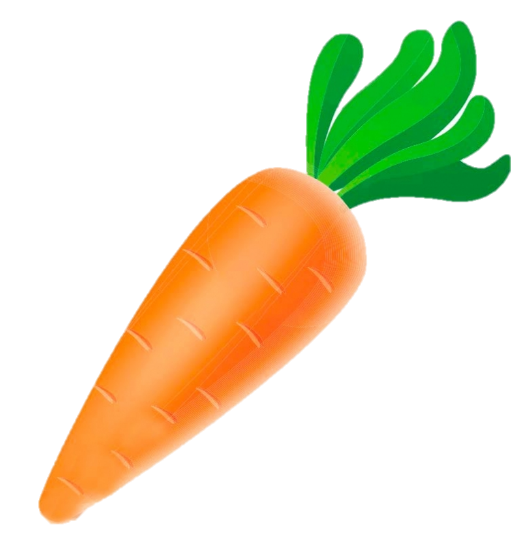 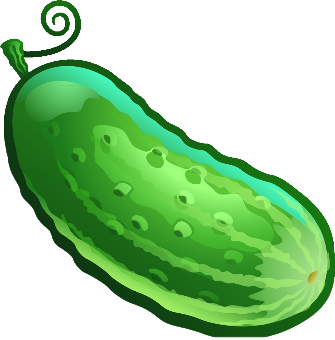 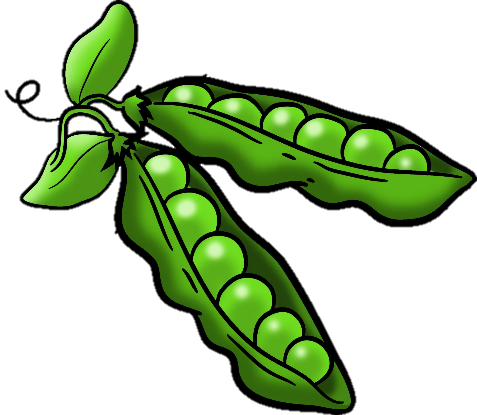 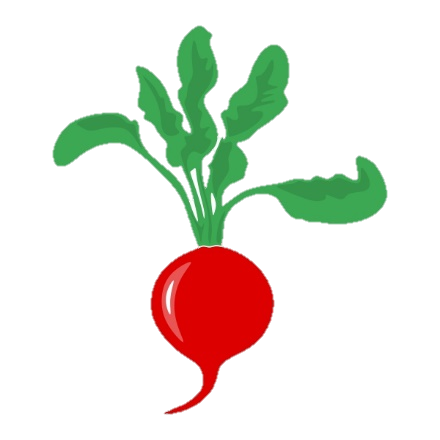 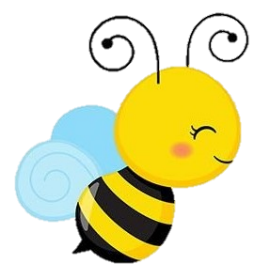 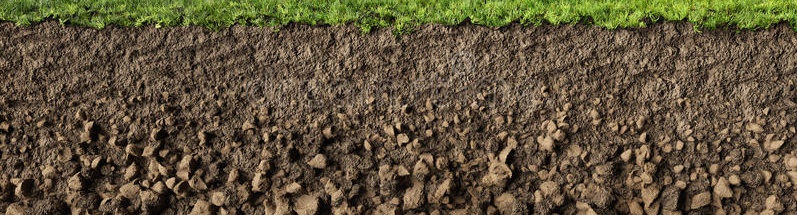 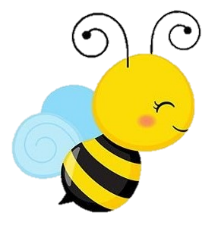 посади ТОЛЬКО ТЕ ОВОЩИ, КОТОРЫЕ РАСТУТ НА ПОВЕРХНОСТИ ЗЕМЛИ.
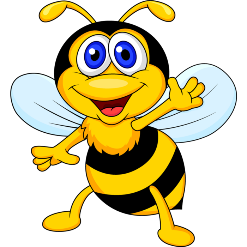 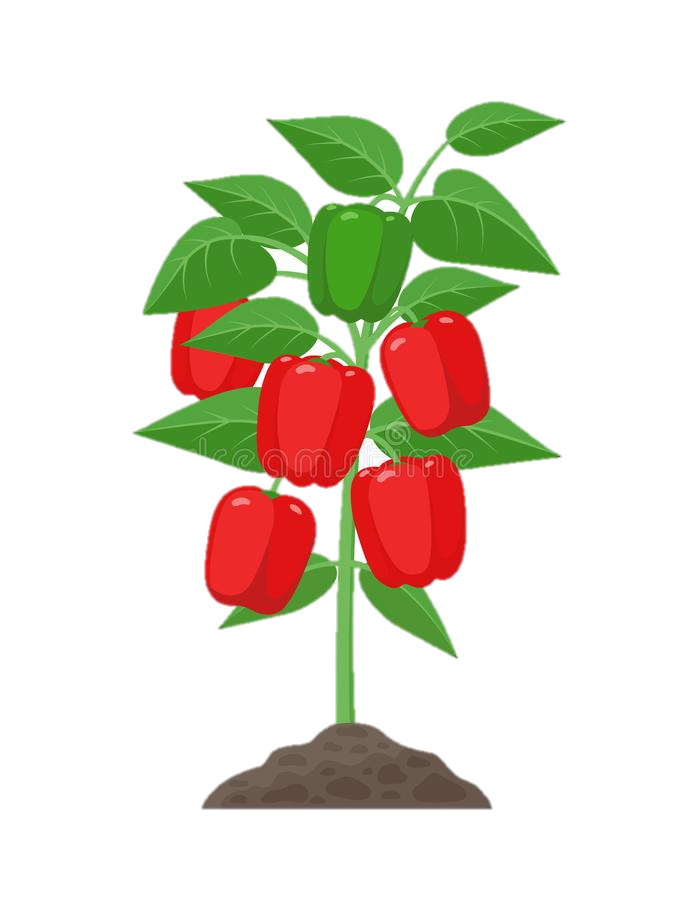 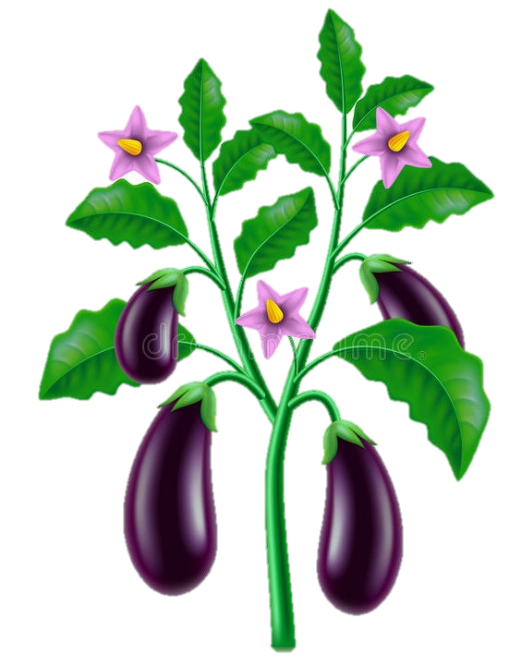 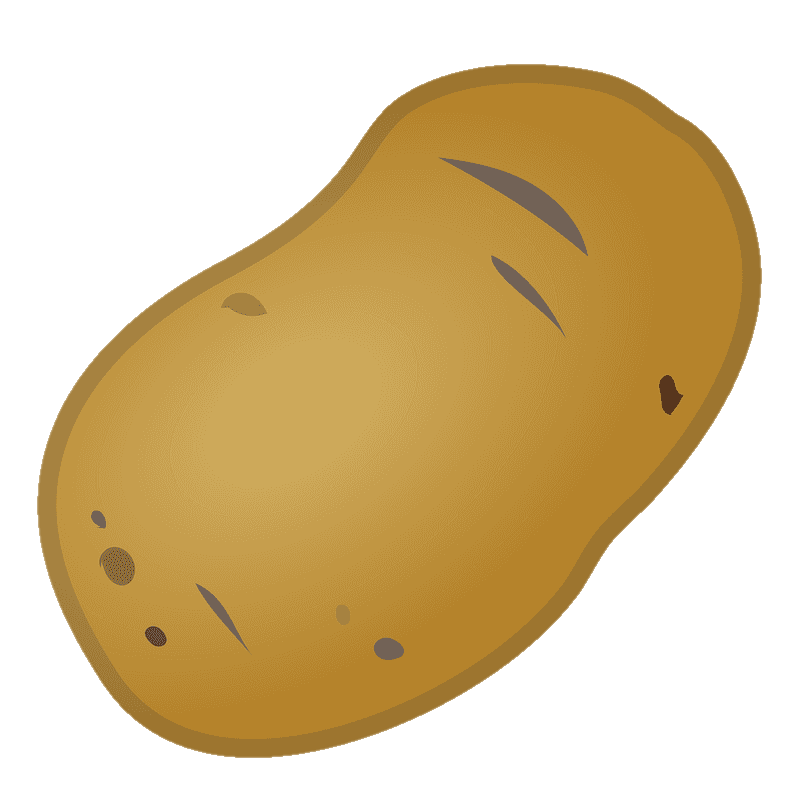 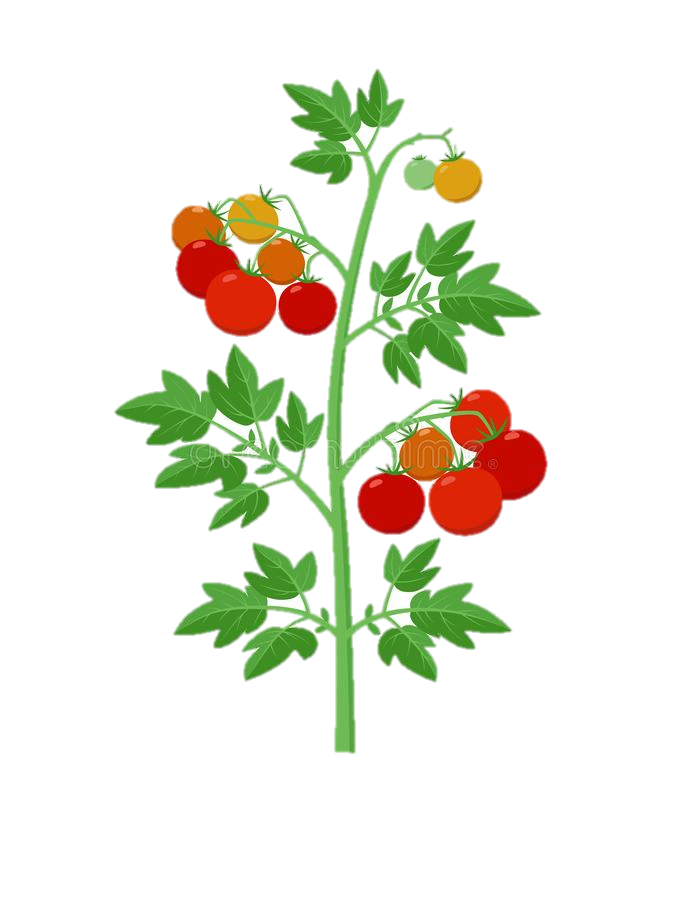 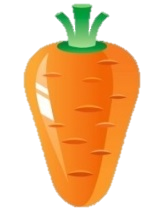 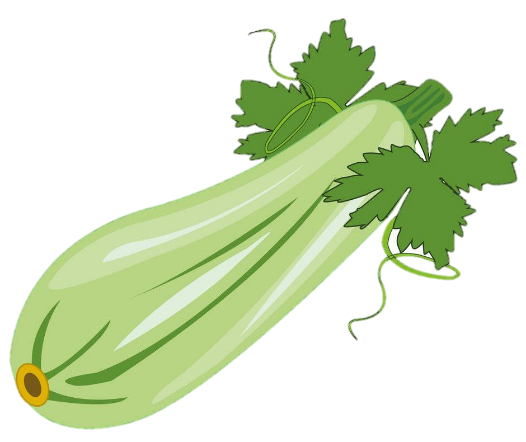 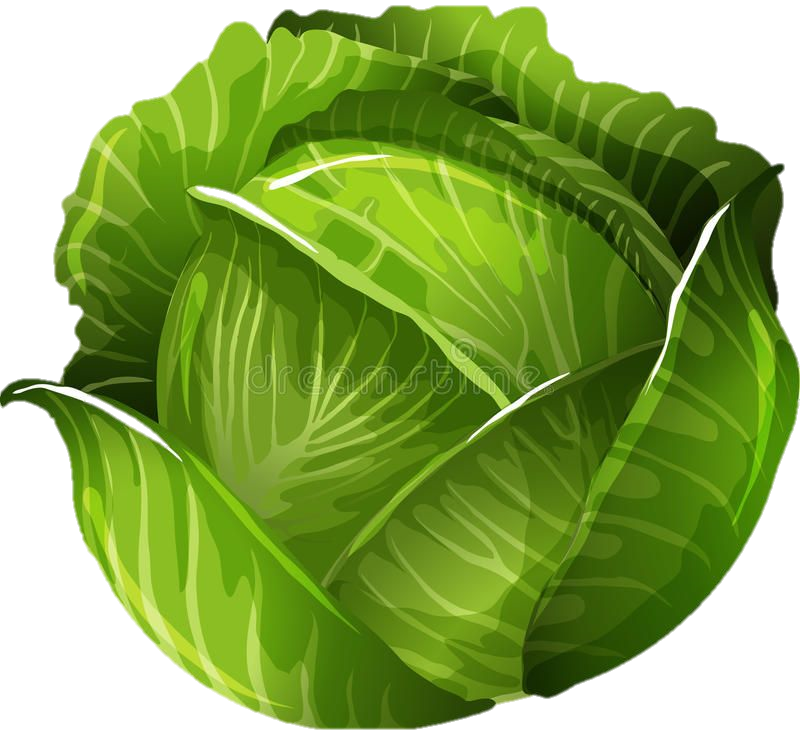 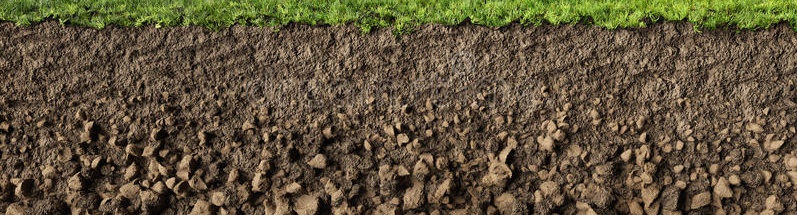 УГАДАЙ, ЭТО ПОЛОВИНКА КАКОГО ОВОЩА?
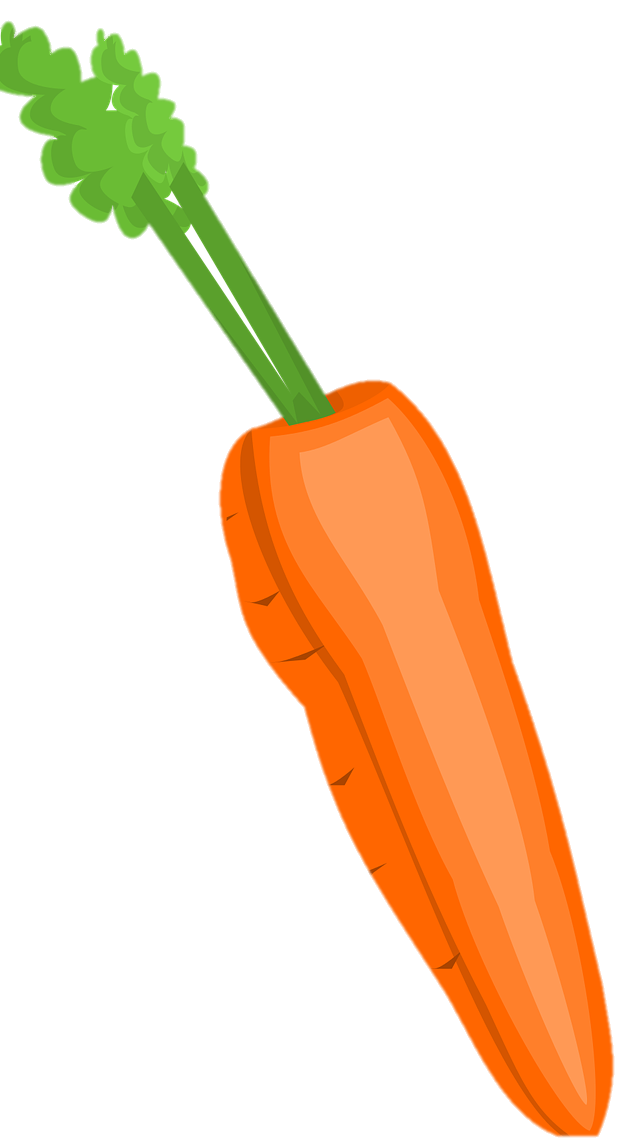 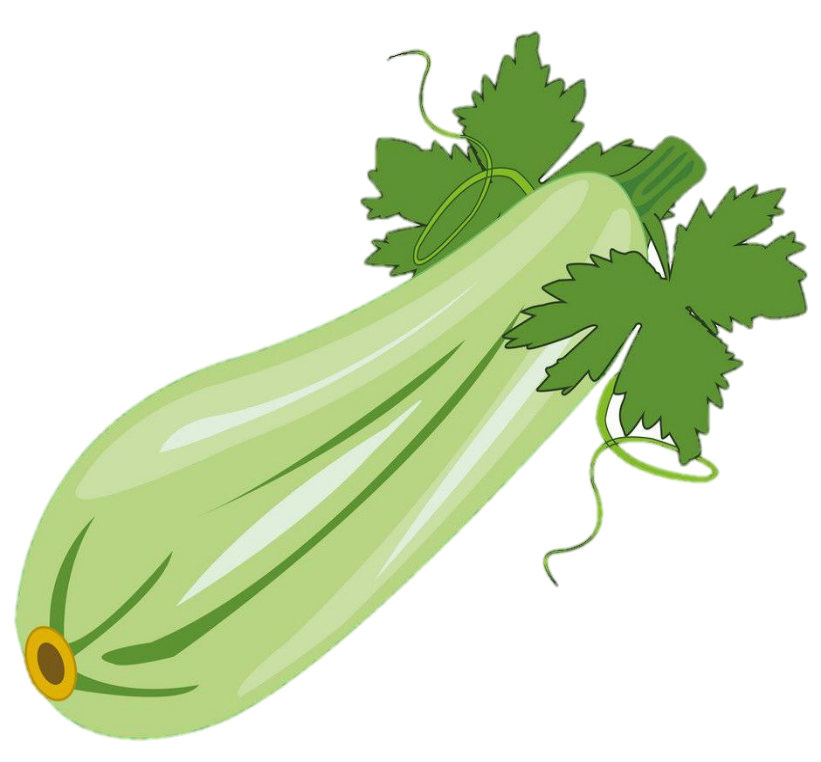 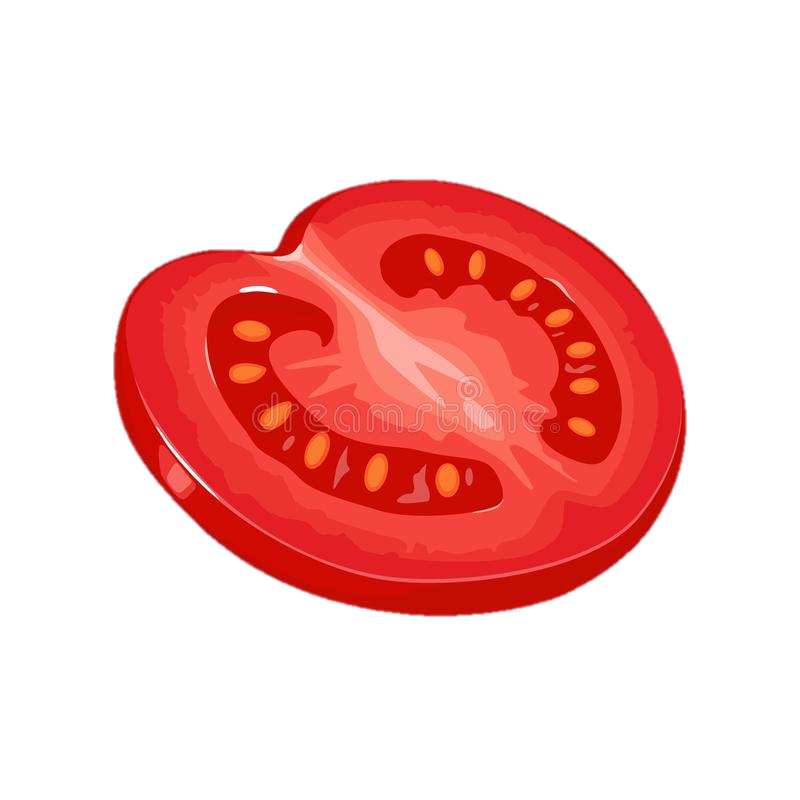 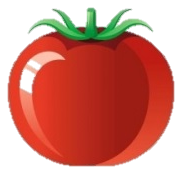 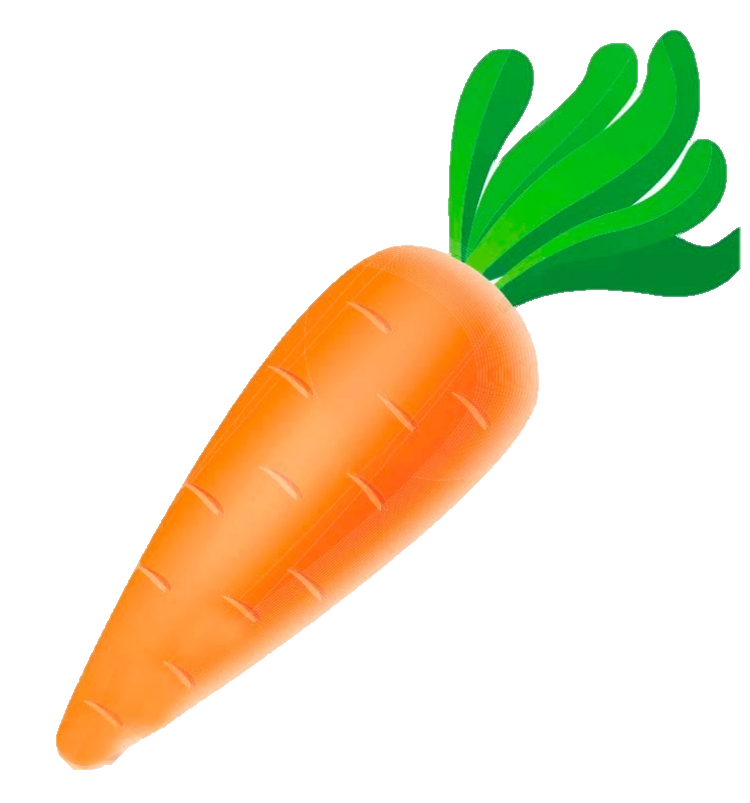 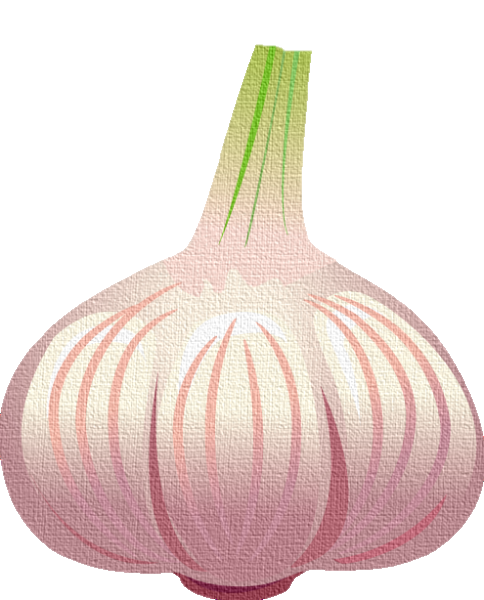 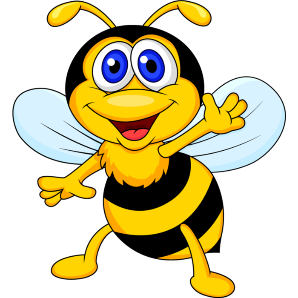 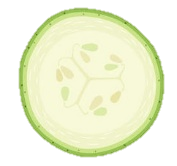 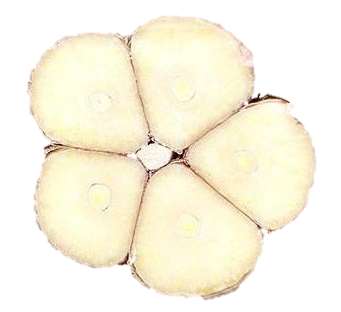 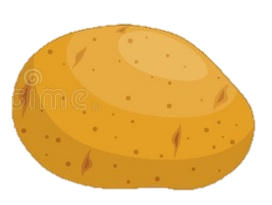 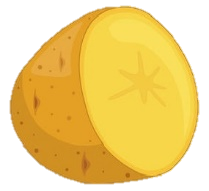 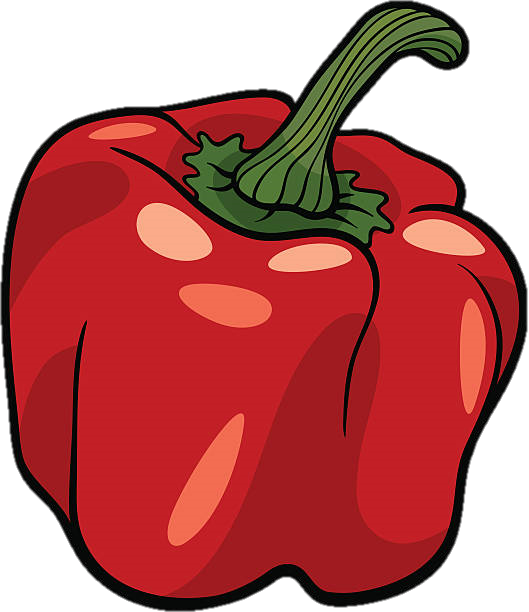 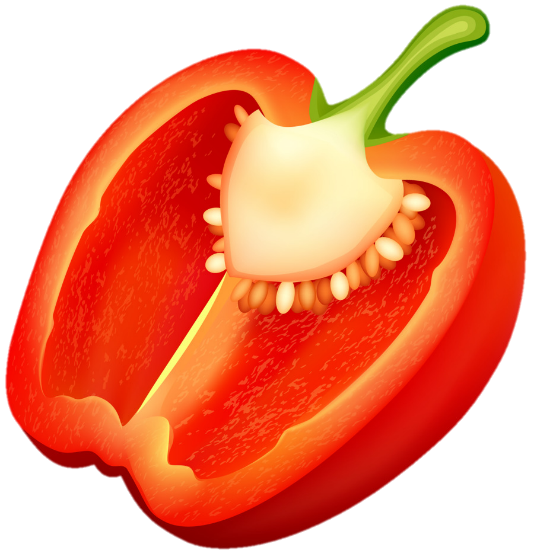 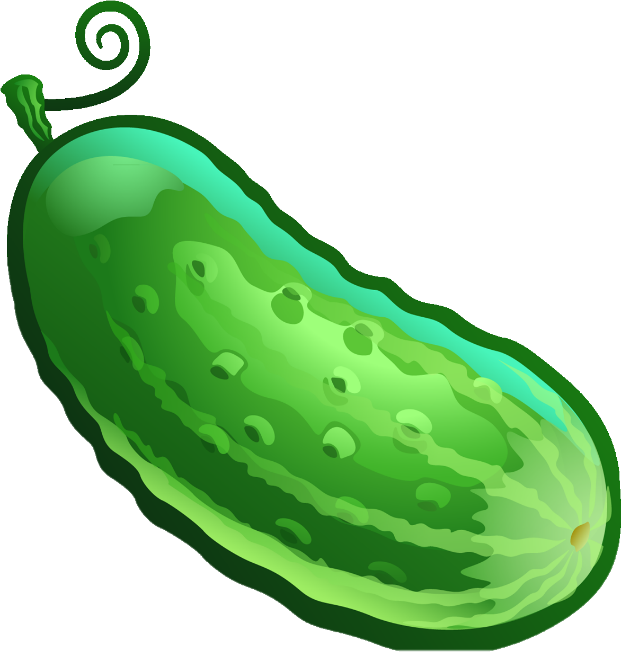 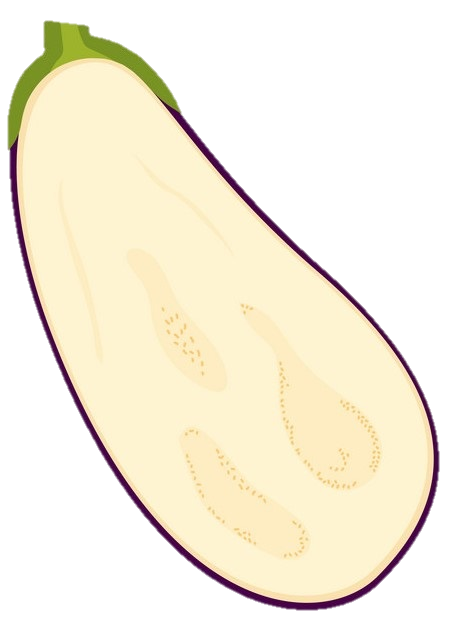 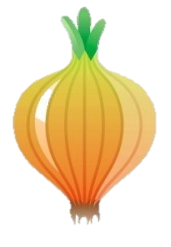 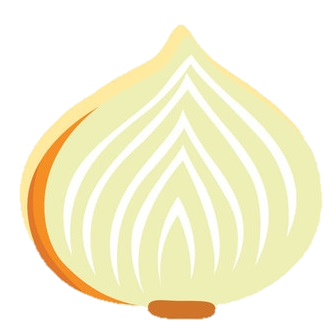 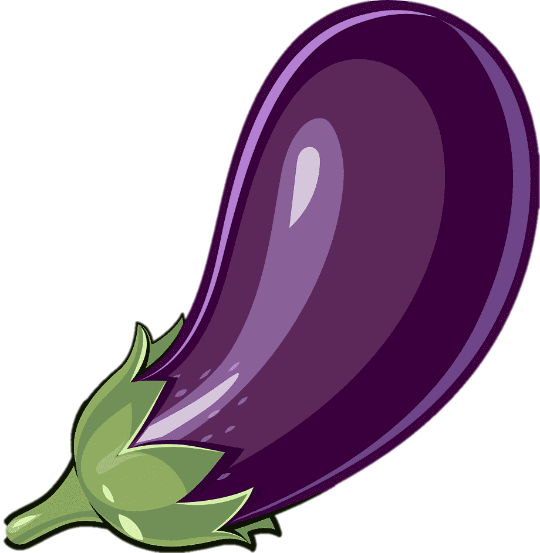 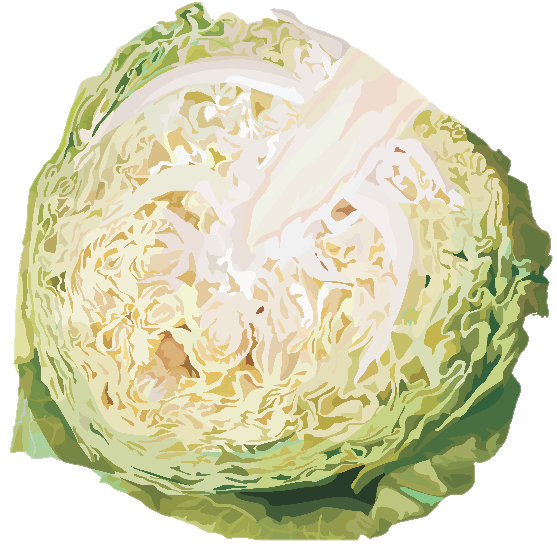 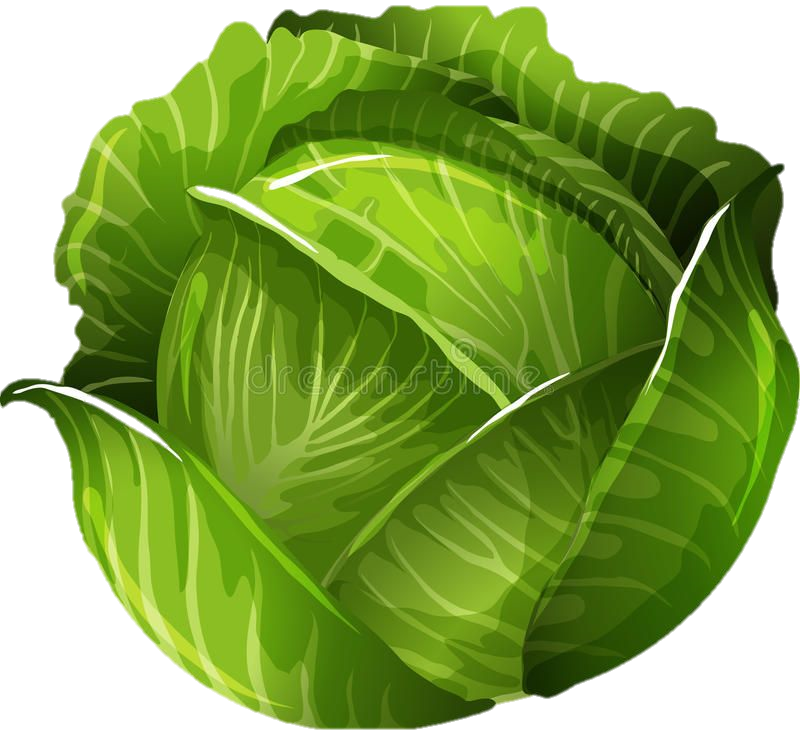 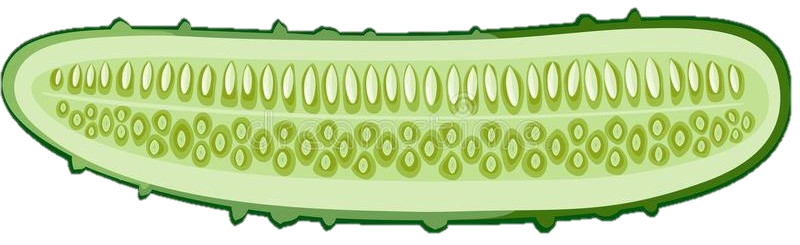 "Угадай по тени"
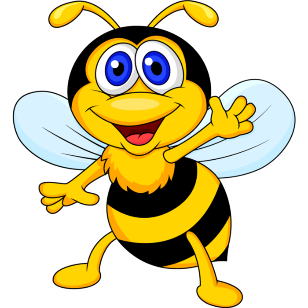 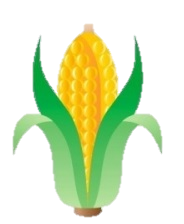 1
2
3
4
5
6
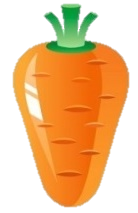 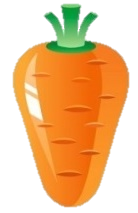 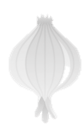 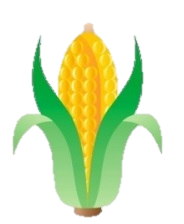 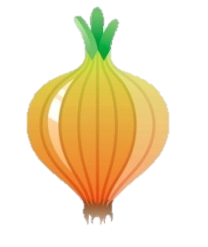 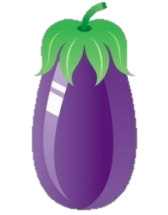 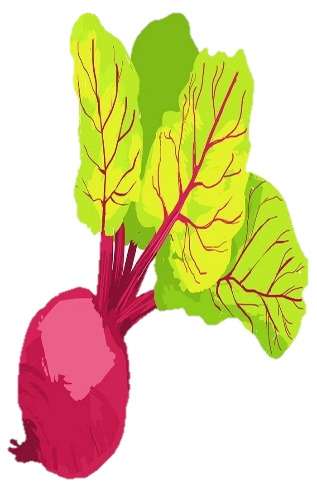 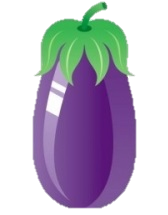 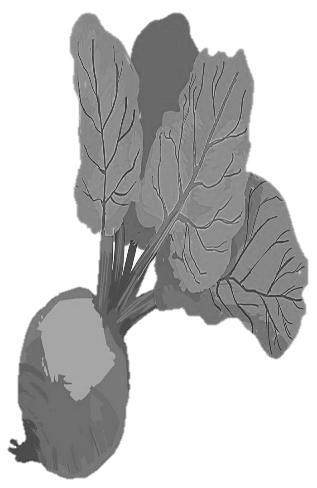 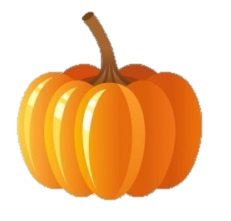 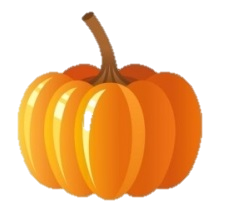 7
8
9
10
11
12
МОЛОДЕЦ!
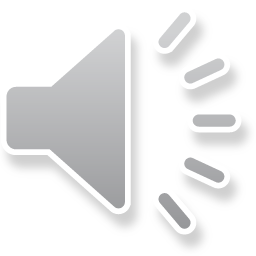 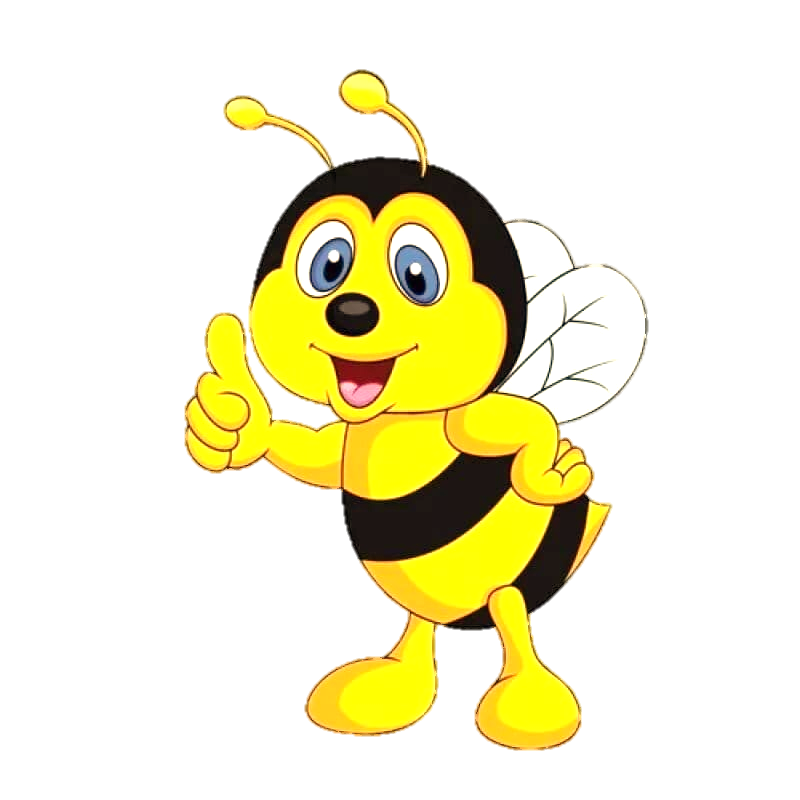